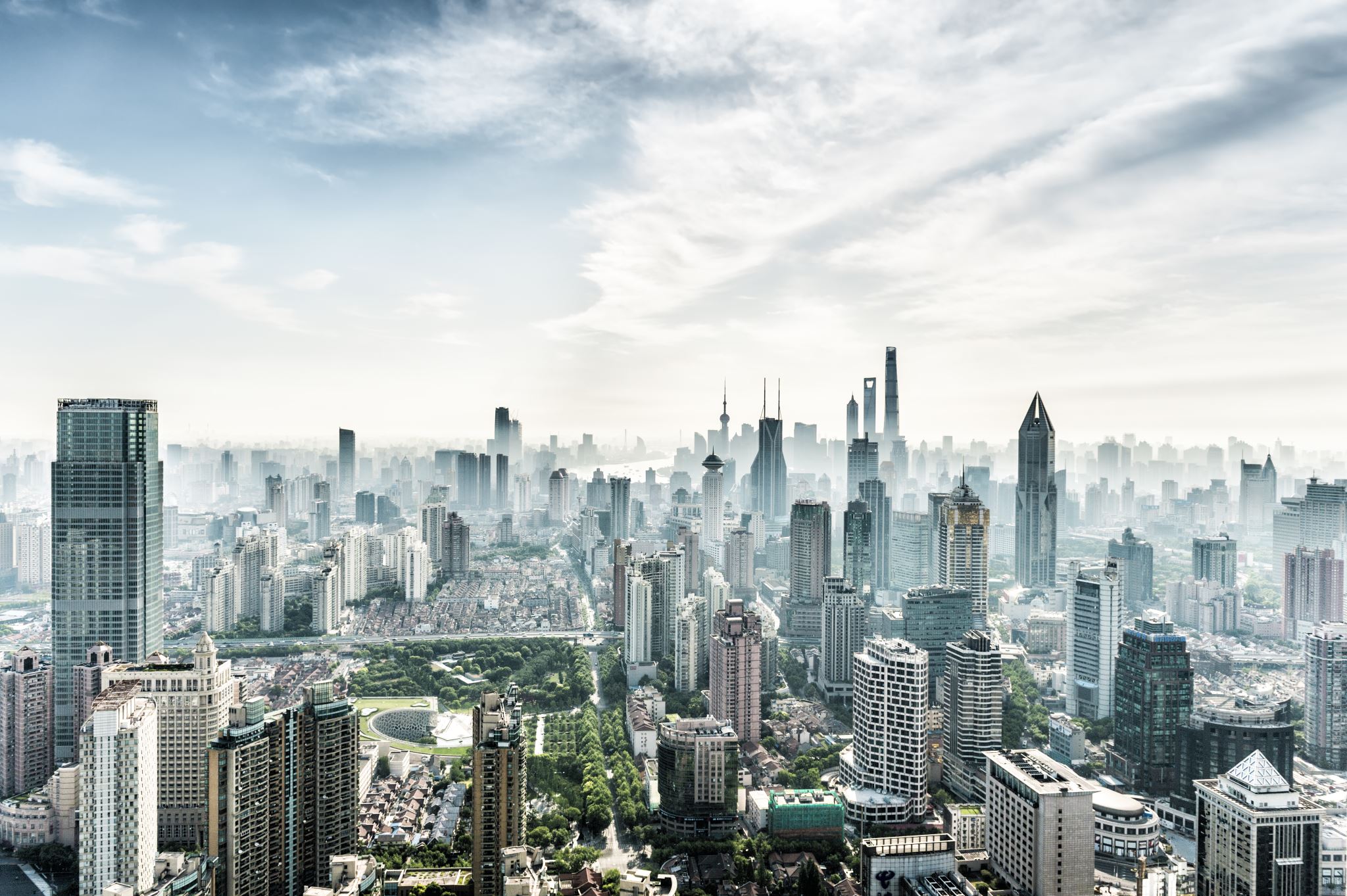 Part AQuestions
1. Compare the statistics from the 3 countries. (Give examples – e.g the GNI for Australia is $xxxxx more than that of India) 2. Suggest reasons for the differences in GNI, HDI, Literacy, Fertility Rate and Life Expectancy. (What factors would affect how many children a woman is likely to have?)   3. How do the UN Sustainability Goals relate to Kiribati and your chosen country? (pick at least 2 of the Goals)